Годівля коней
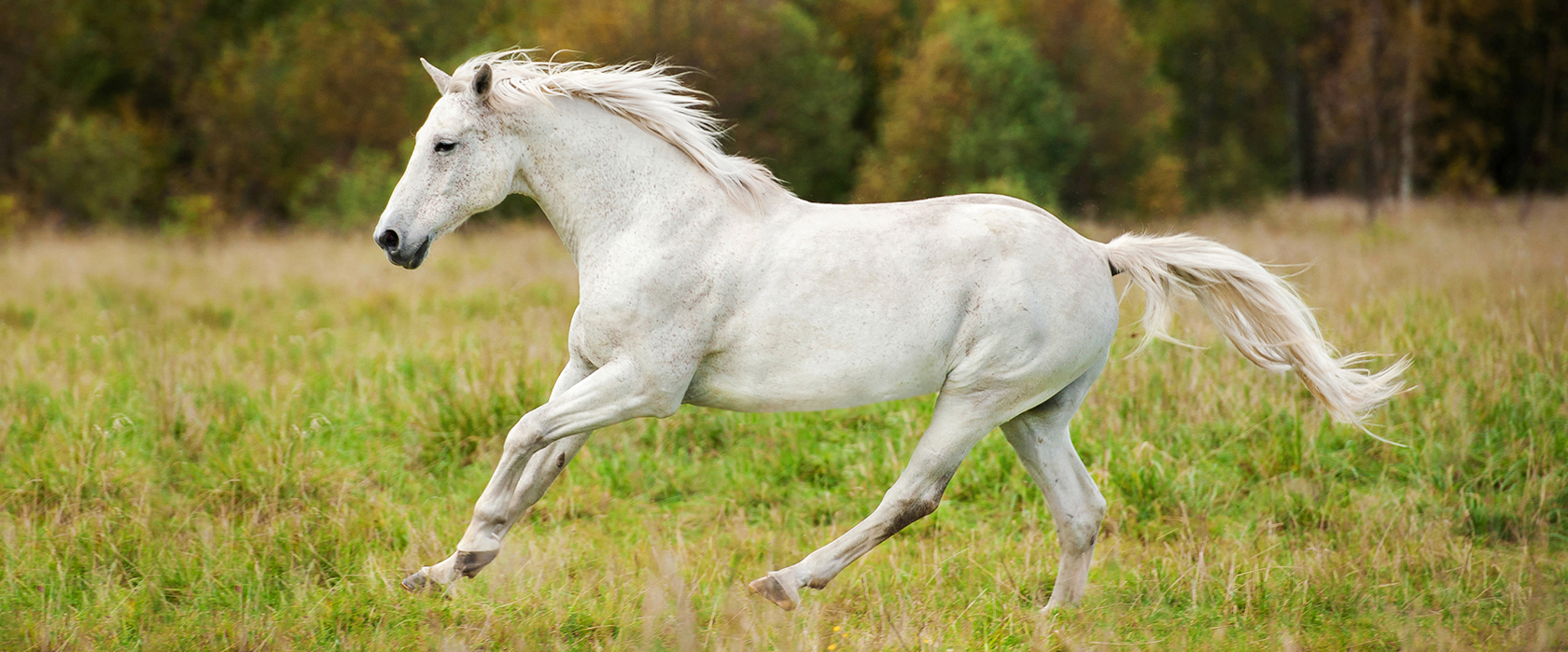 ПЛАН
1.Годівля жеребців-плідників і кобил2.Годівля лошат і молодняку3.Годівля робочих коней4.Відгодівля коней5.Контроль повноцінності годівлі коней
РЕКОМЕНДОВАНА ЛІТЕРАТУРА
Ібатуллін І.І., Жукорський О.М. Довідник з повноцінної годівлі сільськогосподарських тварин. Аграрна наука, 2016. 336 с.
Долгая М.М., Кулібаба С.В. Використання халатних комплексів мікроелементів у годівлі корів. Харків, 2017. 138 с. 
Єгоров Б.В. Контроль якості та безпека продукції в галузі (комбікормова галузь). Олді+. 2018. 446 с. 
Єгоров Б.В., Шаповаленко О.І. Технологія виробництва преміксів. Видавництво ЦУЛ. 2017. 288 с. 
Разанова О.П., Чудак Р. А. Ефективність використання у тваринництві біологічно-активних добавок на основі підмору бджіл: Монографія. Вінниця. 2018. 137с.
Чудак Р.А. Методичні вказівки для практичних робіт з дисципліни «Інноваційні технології у годівлі сільськогосподарських тварин» освітньо-науковий ступінь – доктор філософії; спеціальність 204 - технології ивиробництва і переробки продукції тваринництва. Вінниця: ВЦ ВНАУ, 2020. 64с. 
Michael R Bedford (2016). Nutrition Experiments in Pigs and Poultry. CABI Publishing. 180 р.
1.
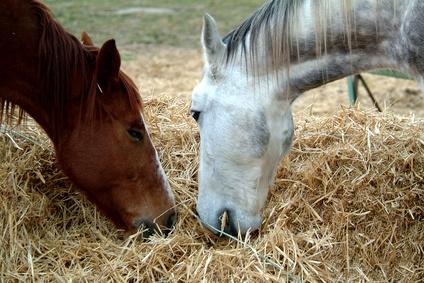 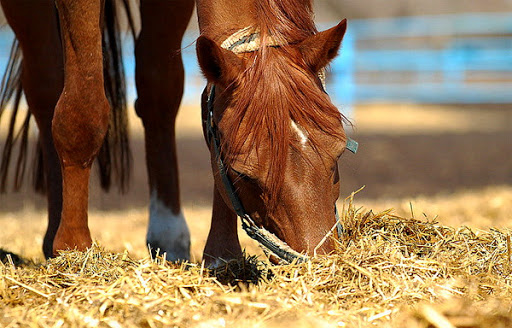 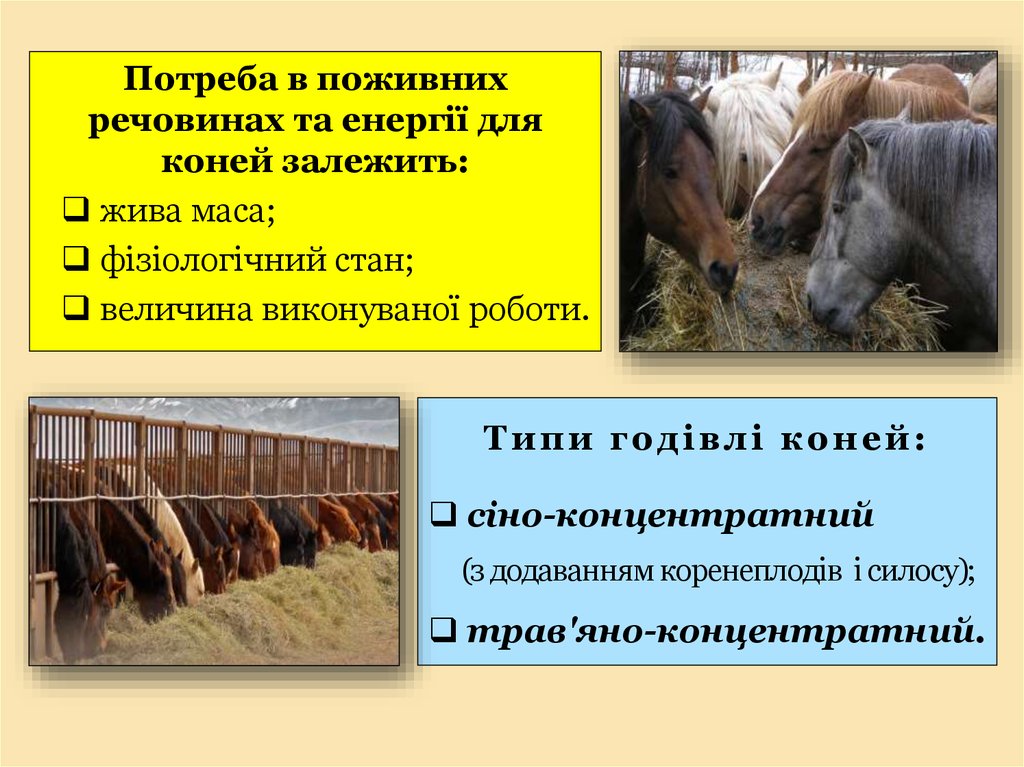 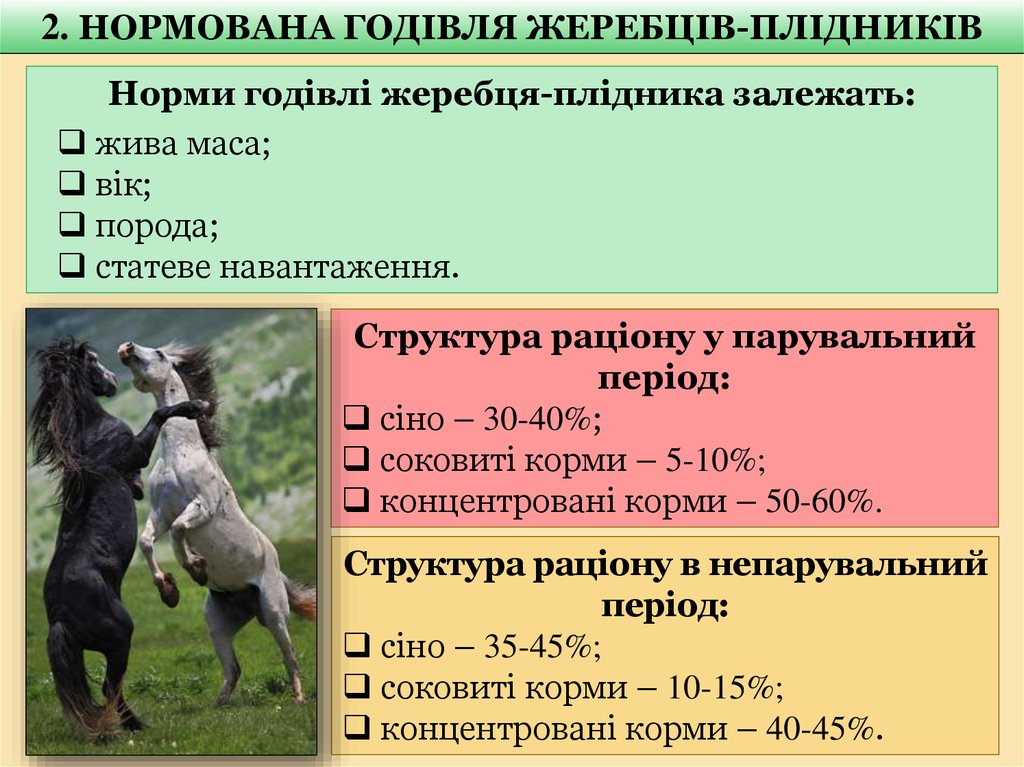 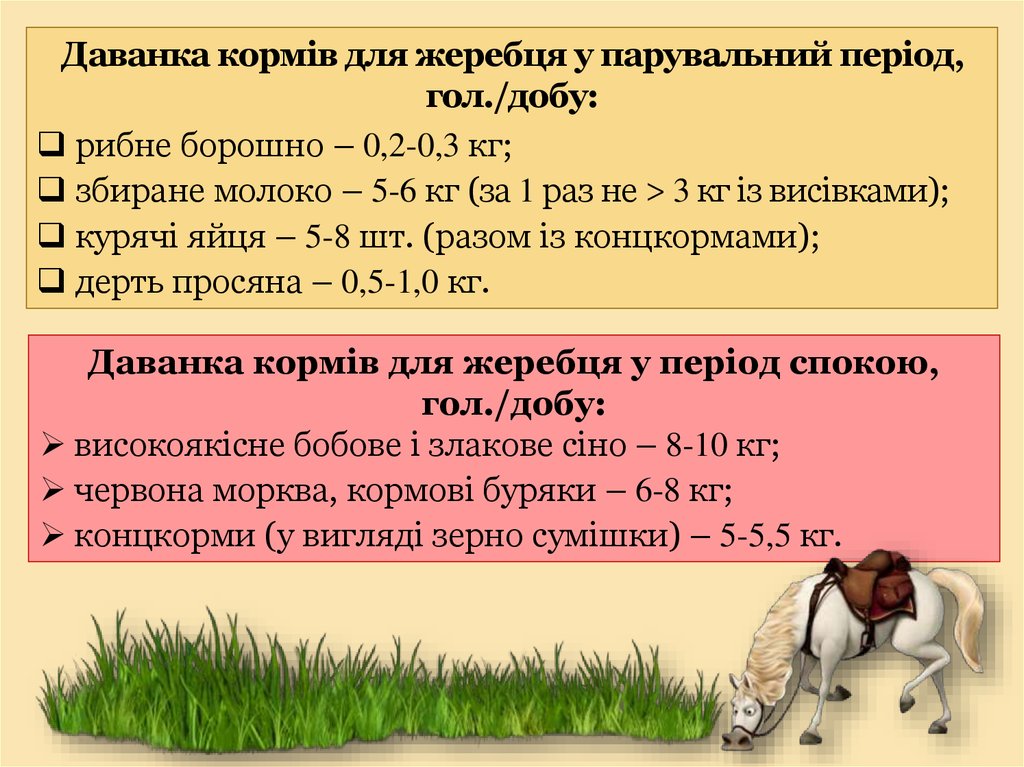 На 100 кг живої маси жеребцям необхідно:  2,2–2,5 кг сухої речовини. 
Концентрація енергії та поживних речовин в 1 кг сухого залишку корму раціонів жеребців у непарувальний і парувальний періоди повинна становити відповідно: 
0,7 і 0,8 к. од. (7,5 і 8,4 МДж обмінної енергії), 
70 і 95 г перетравного протеїну, 18 і 16 % клітковини, 
2,0–2,5 г кухонної солі, 
4 і 5 г кальцію, 
3 і 4 г фосфору, 
1 г магнію, 
80 мг заліза, 
0,5 мг міді, 
32 мг цинку, 
30 і 40 мг марганцю, 
по 0,2 і 0,5 мг кобальту та йоду, 
8 і 10 мг каротину 
та вітамінів: D – 360 і 380 МО, Е – 30 і 35 мг, В1 та В2 – по 2,5 і 3,5 мг, В3 –5 мг, В4 – 150 і 160 мг, В5 – 7 і 8 мг, В6 – 1,5 і 2,5 мг, Вс – 1,4 мг, В12 – 5,0 і 5,5 мкг.
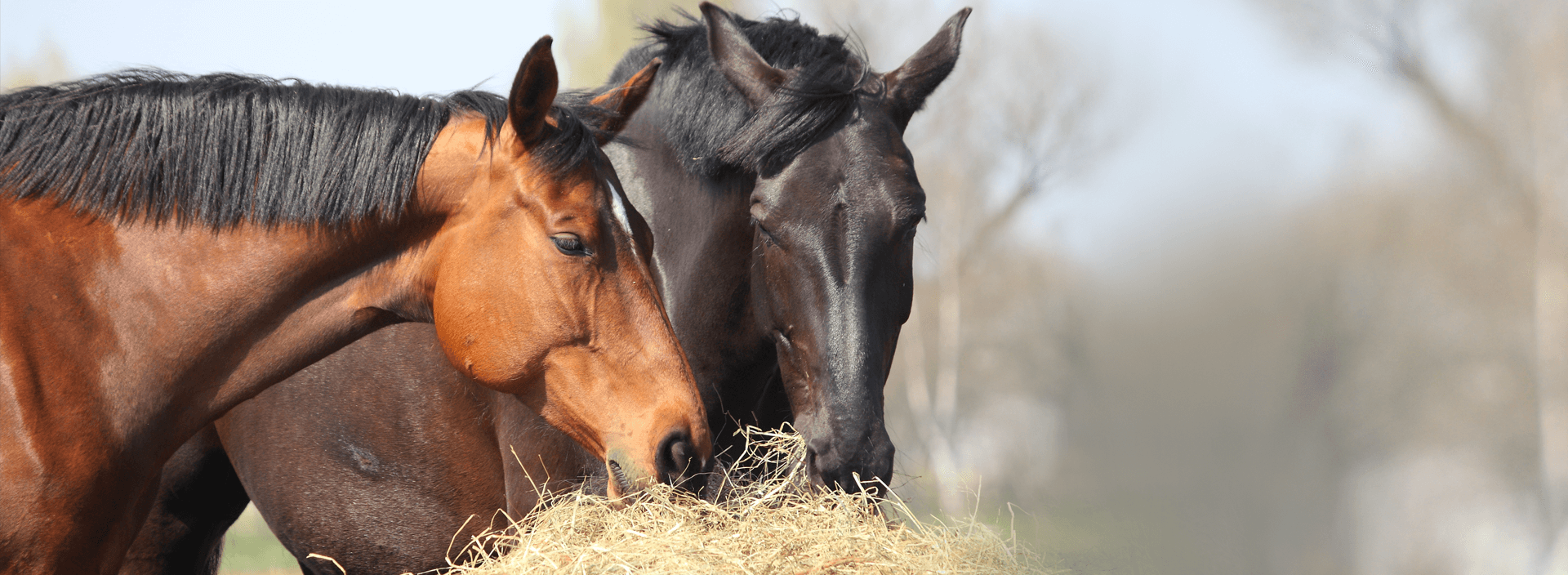 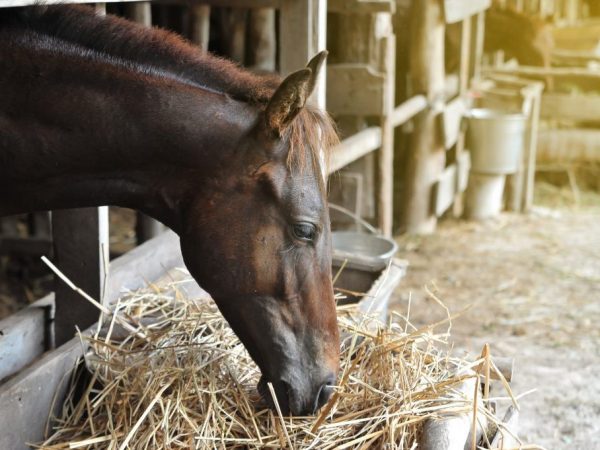 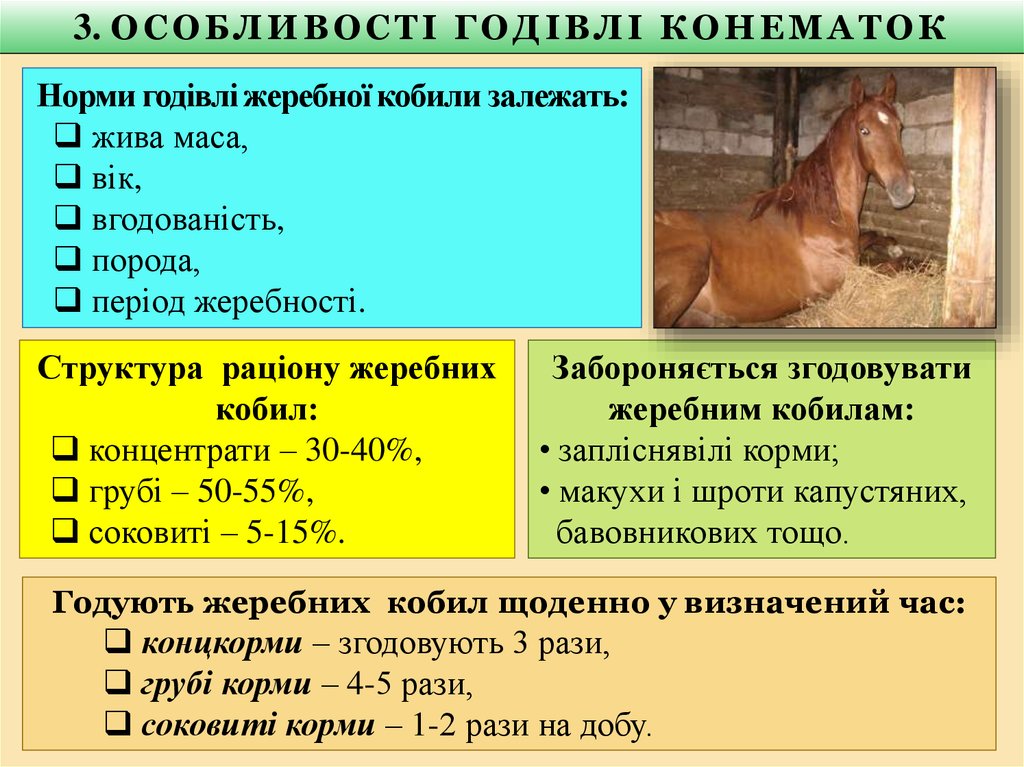 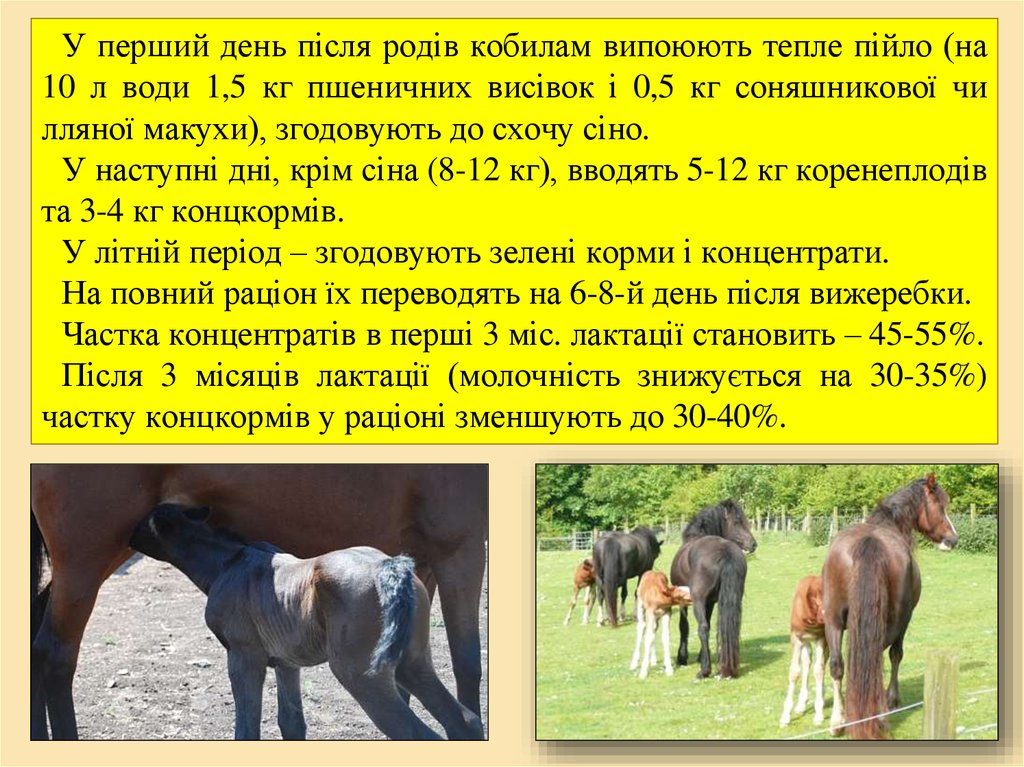 Середньодобовий приріст плоду в останні місяці перед народженням досягає 500 г. Годують жеребних кобил за диференційованими нормами, в яких враховується період жеребності. Потреба таких кобил у поживних речовинах зростає з 9-го місяця жеребності у зв’язку з великими витратами їх на ріст і розвиток плода, відкладання резервів у тілі, які будуть використані на утворення молока у перші дні після вижеребки.
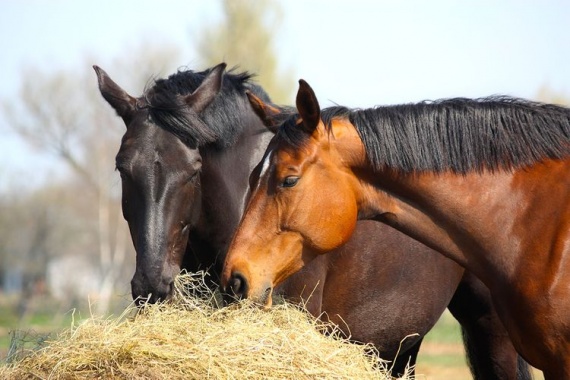 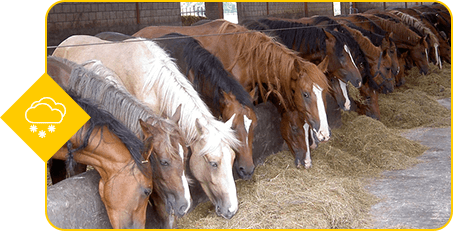 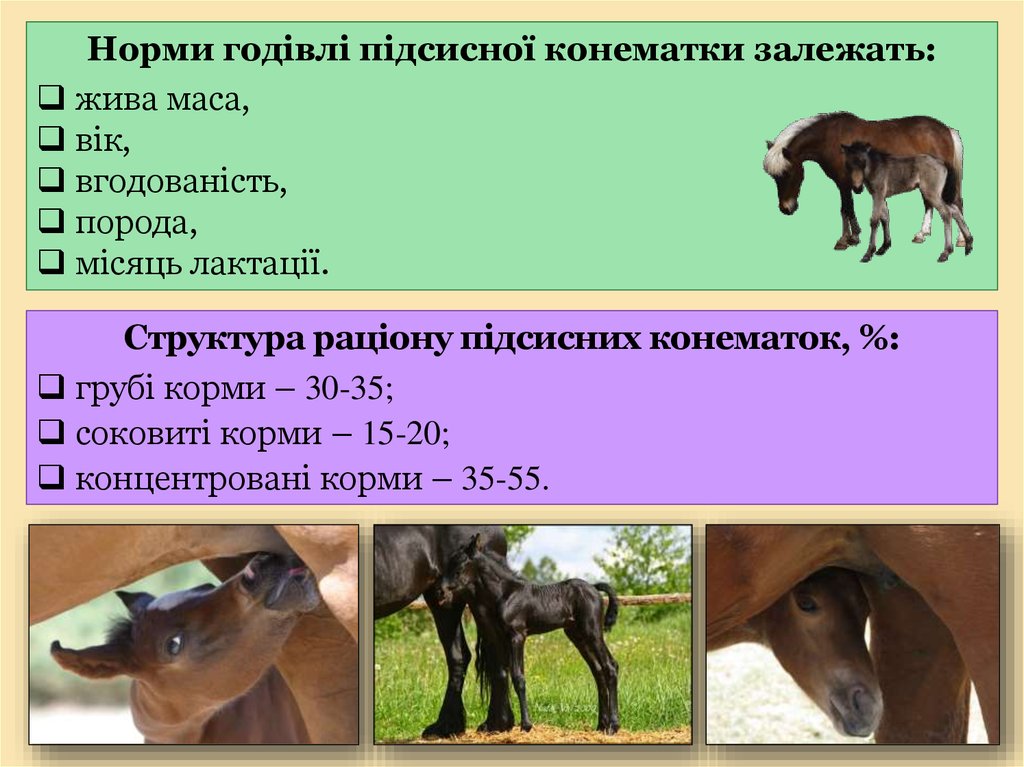 2.
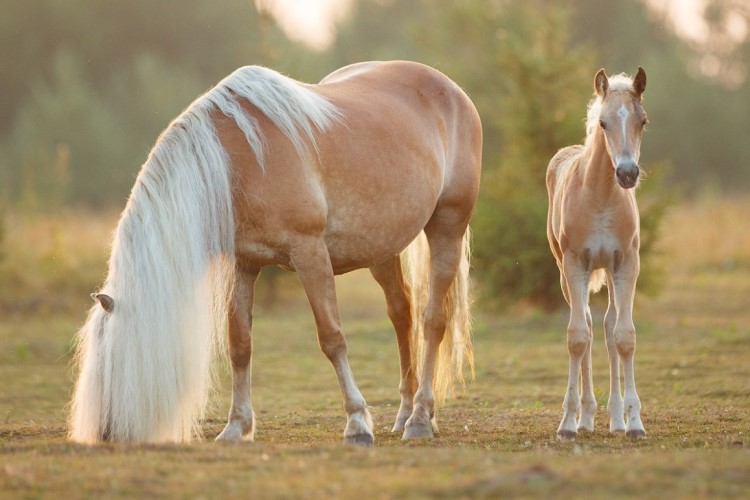 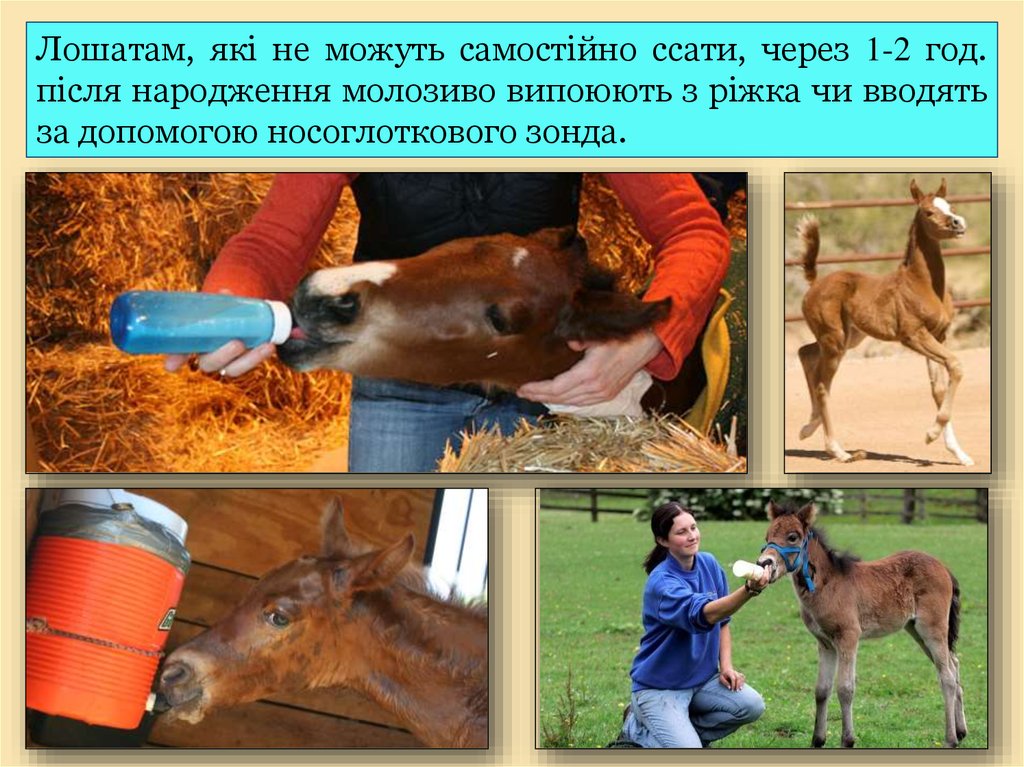 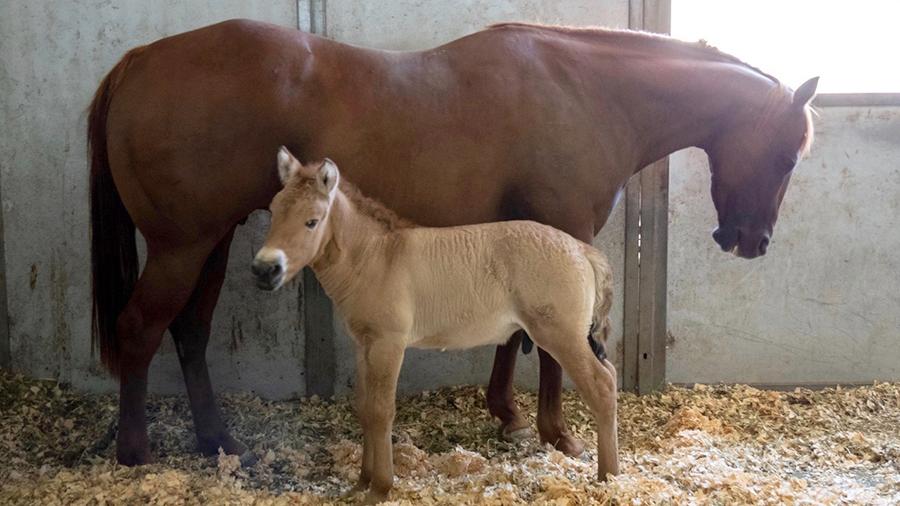 У маломолочних кобил лошат з 15-добового віку підгодовують коров’ячим молоком, розбавленим наполовину перевареною охолодженою водою, додаючи цукор з розрахунку дві столові ложки на 1 л молока. До коров’ячого молока їх привчають поступово, доводячи даванку до 2–3 л за добу. Спочатку коровяче молоко випоюють з соскової напувалки, а потім – з відра. Планомірну підгодівлю розпочинають з кінця другого місяця життя лошат. Добрим, легкоперетравним кормом для них є суміш плющеного вівса чи ячменю з висівками, змоченими водою. Спочатку їм згодовують по 200–300 г на одну голову за добу, поступово збільшують і доводять на час відлучення до 3,5–5 кг. На 1 к.од. кормової суміші необхідно 110–120 г перетравного протеїну. Висоякісне дрібностеблове сіно згодовують вдосталь.
Особливу увагу приділяють вирощуванню лошат на кумисних фермах. За інтенсивного доїння кобил, коли видоюють до 65–75% молока, поживні речовини лошатам компенсують спеціальною підгодівлею, що складається із знежиреного коровячого молока, суміші концкормів, моркви, буряків, влітку – трави. До складу спеціального замінника кобилячого молока у гранульованому вигляді входять,%: овес – 60, ячмінь – 10, висівки пшеничні – 18, дріжджі кормові – 5, меляса – 4,8, кісткове борошно – 1,5, сіль кухонна –0,4 і пшеничне борошно з мікродобавками – 0,3. Відлучають лошат від конематок у звичайних господарствах у віці 5–6, а на племінних фермах і кінних заводах – у 7–8 міс.
3.
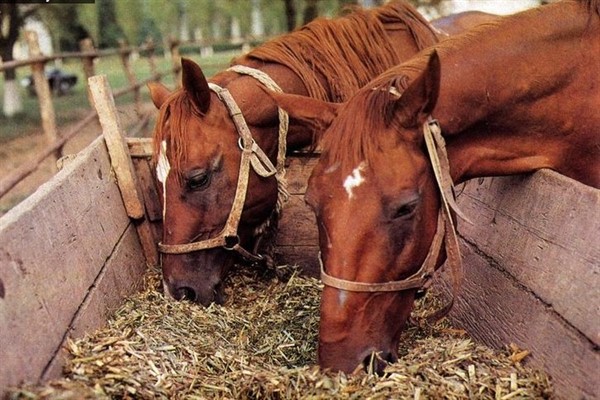 Рівень енергії та поживних речовин у 1 кг сухого залишку раціону коней без роботи та при важкій роботі становить відповідно: 
0,6 і 0,9 к. од. (6,3 і 9,8 МДж обмінної енергії), 
60 і 80 г перетравного протеїну, 
18 і 16 % сирої клітковини, 2,5 і 3,0 г кухонної солі,
 2 і 4 г кальцію, 
1,5 і 30 г фосфору, 
30 і 40 мг заліза, 
7,0 і 8,5 мг міді, 
25 і 32 мг цинку, 
0,5 і 0,6 мг кобальту, 
0,35 і 0,45 мг йоду
5 і 12 мг каротину.
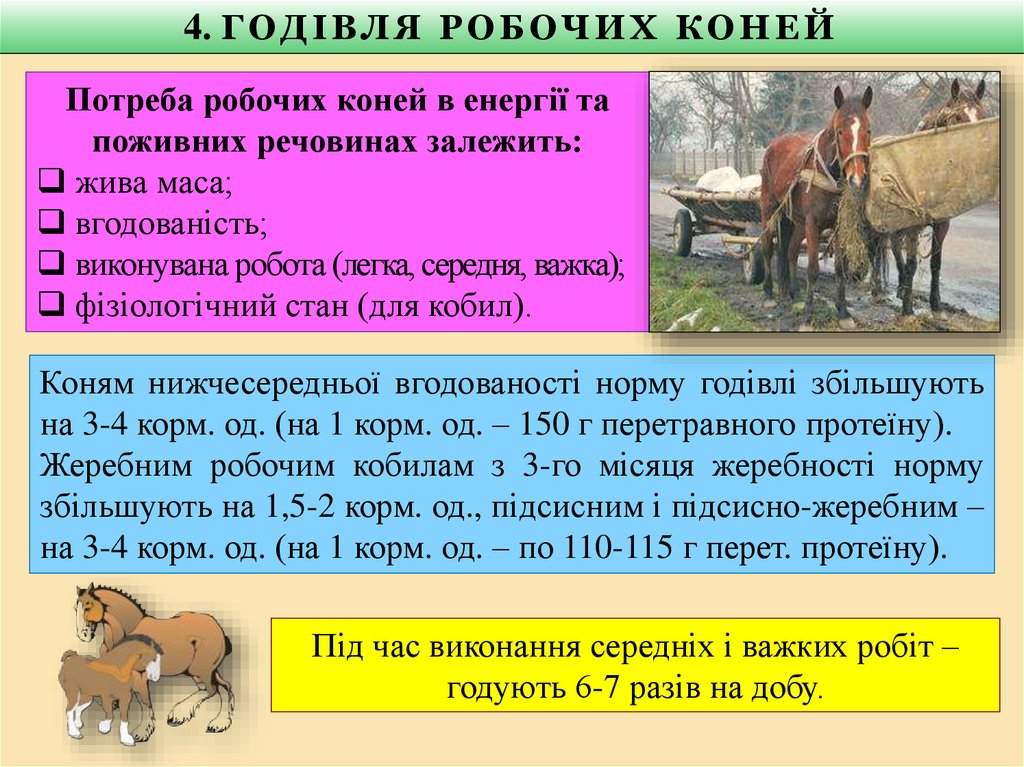 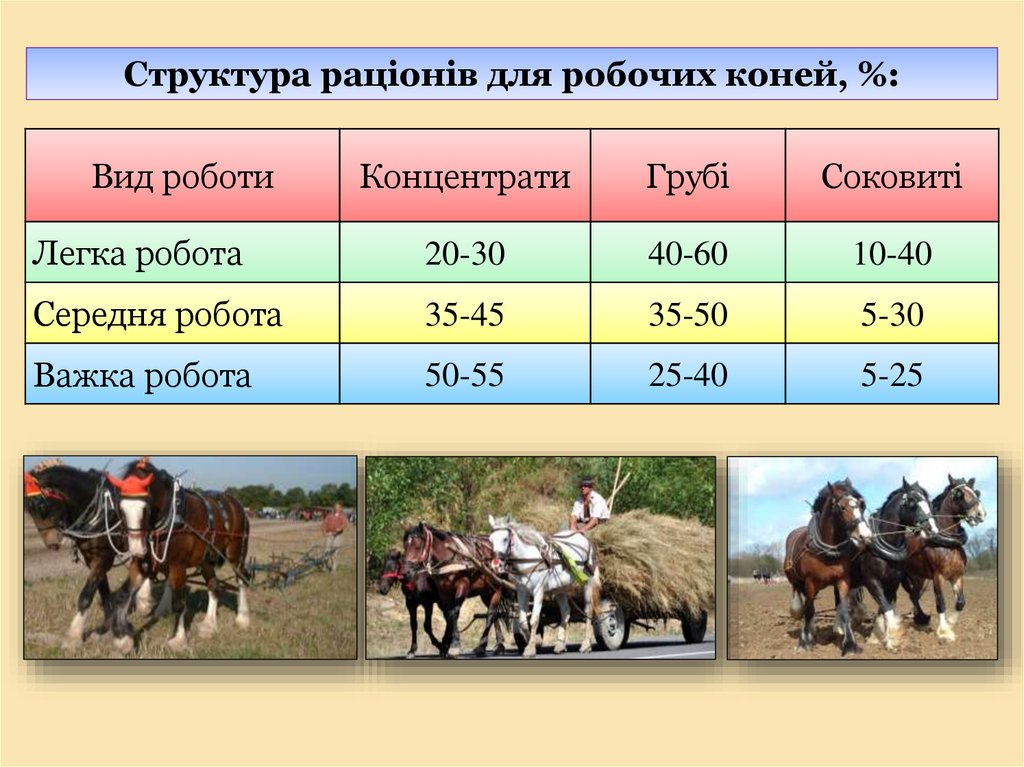 Коням без роботи можна згодовувати лише об'ємисті корми – 50–80 % грубих та 20–50 % соковитих. 
При легкій роботі коням згодовують 20–30 % концентратів, 40–60 % грубих та 10–40 % соковитих кормів. 
При середній роботі концентратів – 35–45 %, грубих – 35–50 % і соковитих 5–30 %, а при важкій роботі, відповідно 50–55 %, 25–40 % та 5–25 %.
 У літній період єдиним об'ємистим кормом є зелена маса
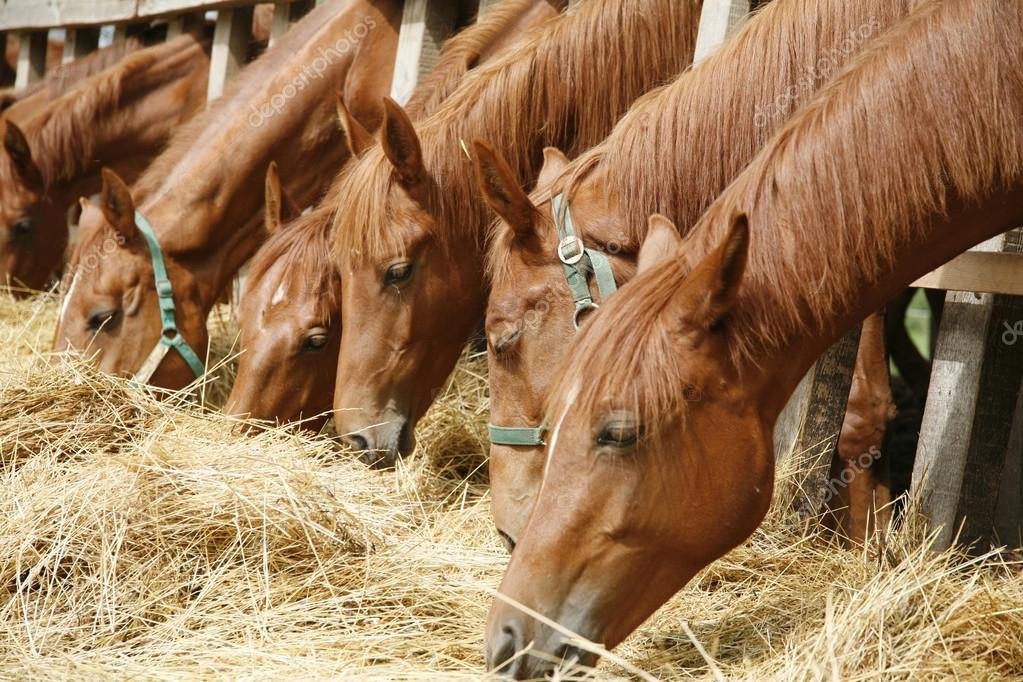 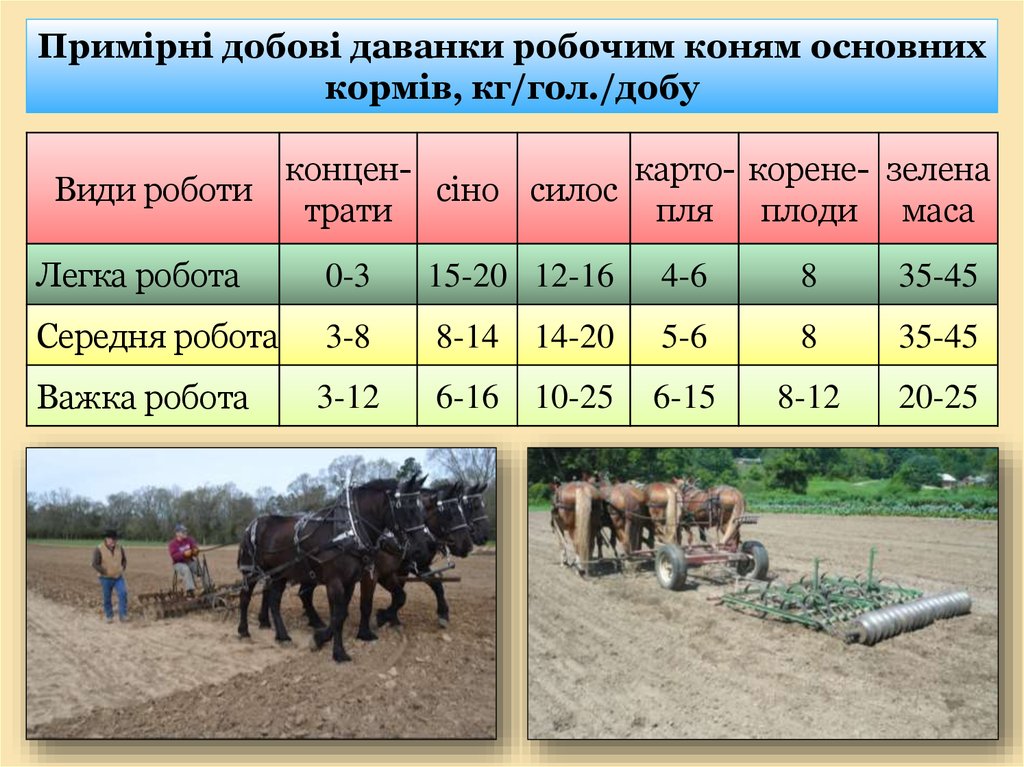 4.Відгодівля коней
На 1 кг приросту живої маси лошат у цей період витрачається 6–7,0 к.од. 
Молодняку коней при вирощуванні на м’ясо від 6–7-місячного до 8-9-місячного віку на одну голову за добу згодовують, кг: 
сіно бобово-злакове – 4, 
яра солома – 0,5–1, коренеплоди – 1,5–2,5, 
овес – 1–1,5, 
ячмінна дерть – 1–1,5, 
пшеничні висівки – 0,3–0,5, 
макуха соняшникова і
 трав’яне борошно – 0,3–0,4, а також необхідні мінеральні добавки і премікси. 
Енергетична поживність добових раціонів становить 5–5,5 к на початку і 9–9,5 к.од. у кінці вирощування.
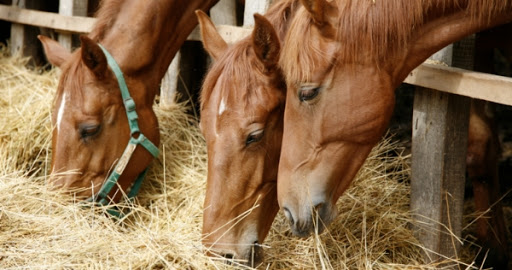 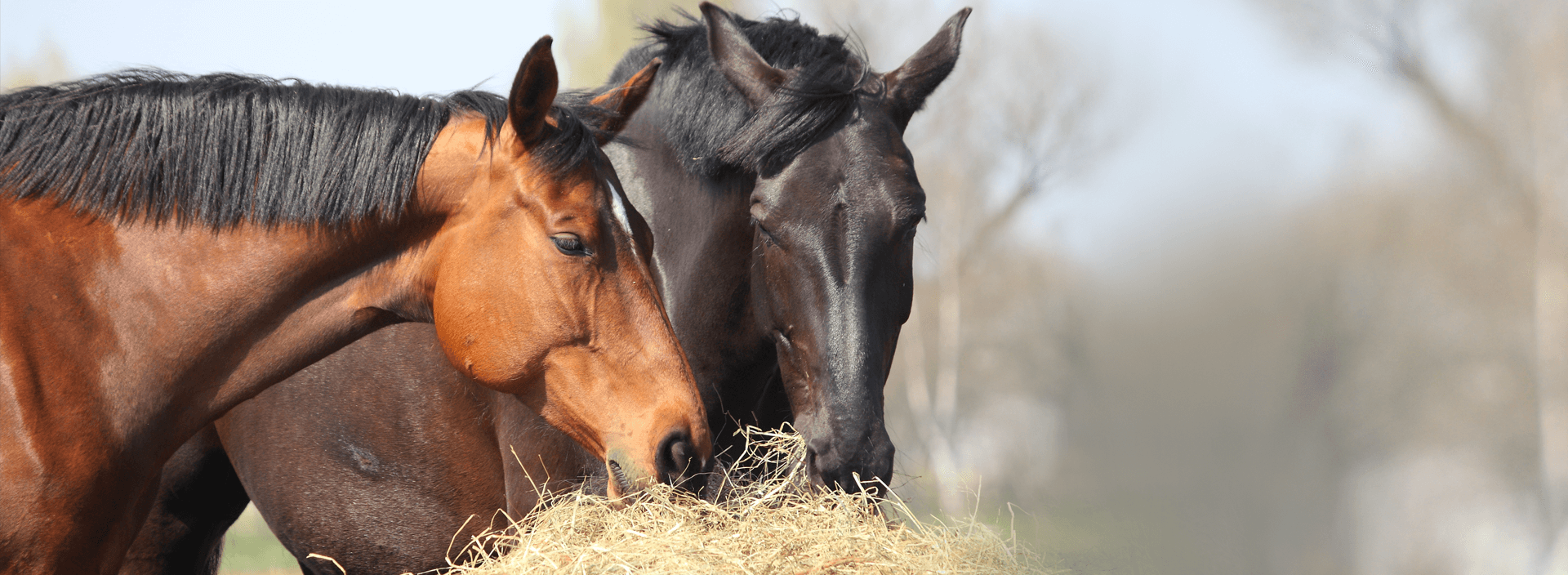 Відгодовують дорослих коней на тих же кормах, що й велику рогату худобу. У середньому на одну голову коня живою масою 400–500 кг згодовують, кг: 
злаково-бобове сіно – 8, 
яра солома – 2, 
силос або коренеплоди – 5 кг, 
овес – 3–5 кг, 
кукурудза і ячмінь – 1–1,5, 
трав’яне борошно – 0,5.
5.Контроль повноцінності годівлі коней
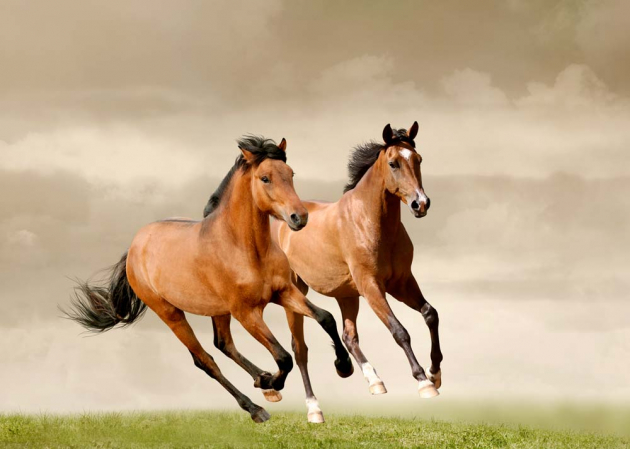 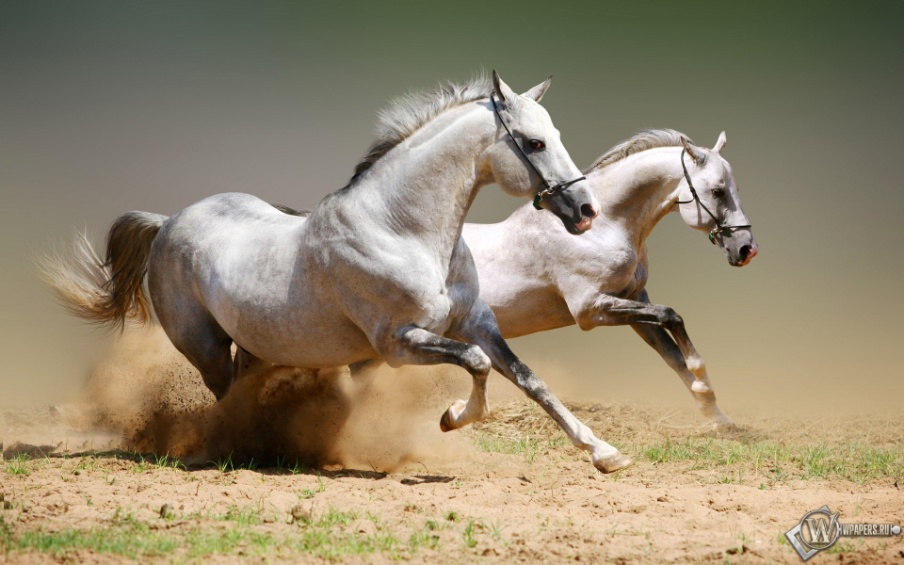 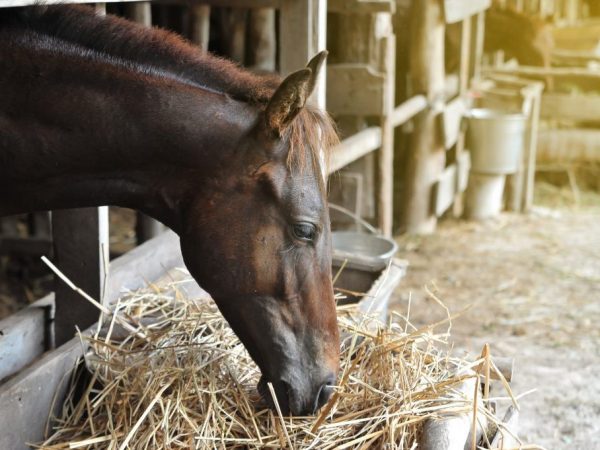 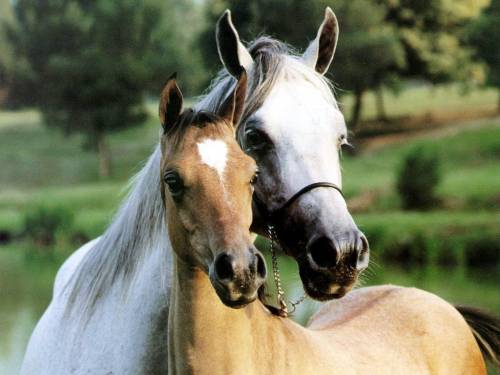 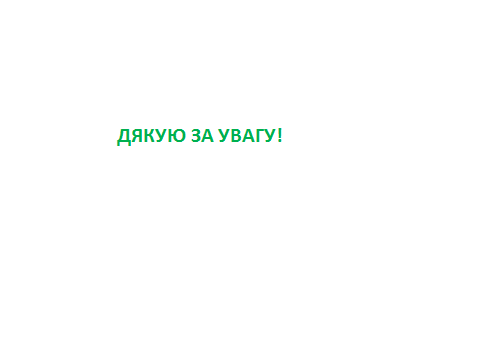 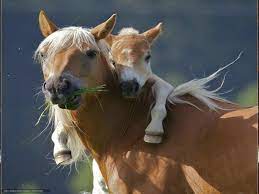